«Тіл –әрбір ұлттың байлығы»
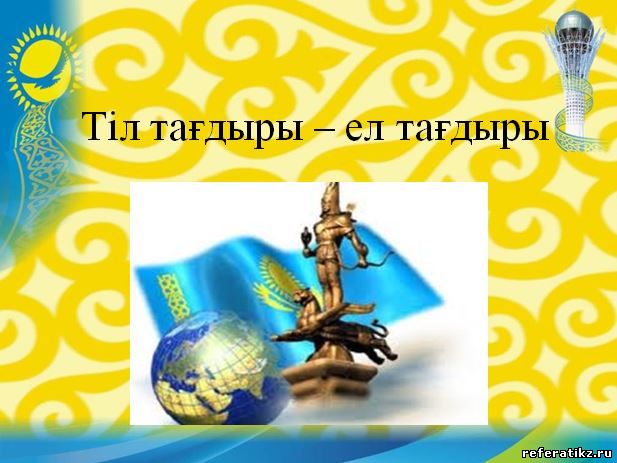 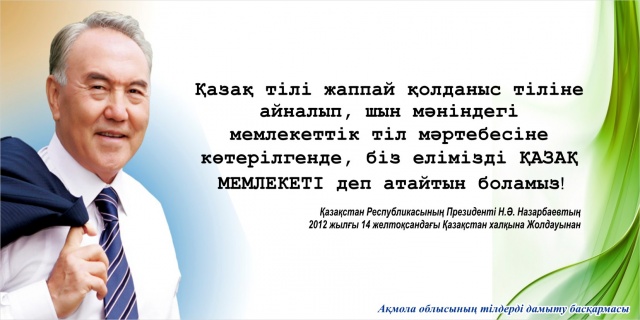 Қазақ тілім-өз тілім,ана тілім!
Абай,Мұхтар сөйлеген дана тілім!
Қастерлейді ұл-қызың мәңгі сені,
Болашағым,бақытым,дара тілім!
Родной язык!
Он с детство мне знаком,
На нем впервые произнёс я мама
На нем я клялся в верности упрямой
И каждый вдох мне понятен мне на нем
Таныстыру
    Приветствие
    Greeting
1.Конкурс
      
       Полиглот
      Polyglot
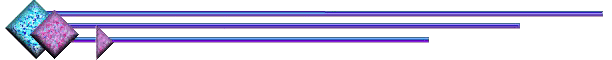 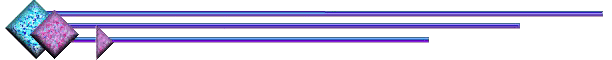 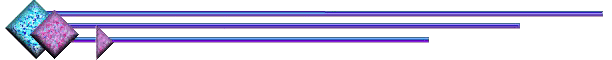 2.Конкурс
 
  Тіл білгірлері
 Знатоки языков
 Experts languages
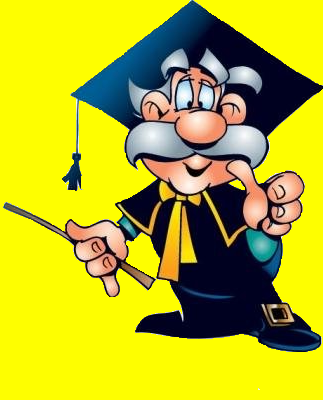 Занатоки казахского языка:
1 команда
Сен қандай Республикада тұрасың?
Біздің мектепте неше мұражай бар?
   2 команда
Қазақстанның Президенті кім?
Қазақстанда неше облыс бар?
   3 команда
Қазақ тілі қандай тіл?
Астананың символы не?
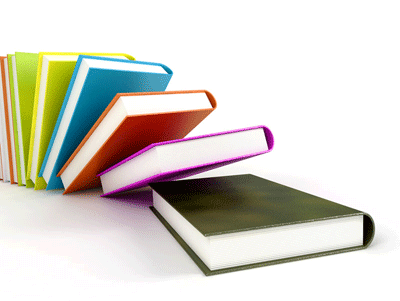 Знатоки русского языка:
1 команда
Сколько языков в мире?
Какие языки относят к мировым языкам?
 2 команда
Какой фразеологизм вы употребили бы, увидив красивую , вкусную еду?
Кого называют полиглотами?
  3 команда
 Если б не было его,не сказал бы ничего.Что это?
Сколько нужно букв,чтобы написать «мать», «сынь», «отец», «дочь»
Знатоки английского языка:
3.Конкурс
Халық даналығы
Народная мудрость
Folk wisdom
4.Конкурс
Лексический винегрет
Lexical vinaigrette
5.Конкурс
Топ басшыларының сайысы
Конкурс  капитанов
Captains competition
6.Конкурс
Для болельшиков
1.Тілдер мерекесін биыл нешінші жыл тойлап жатырмыз?
2.Рудныйда қандай комбинат жұмыс істейді?
3.Қостанай өңірінің атақты адамдары кімдер?
4.Назарбаев Университетінде оқу неше тілде өтеді?
5.Қазақстан қандай мемлекет?
6.Біздің мектепке биыл неше жыл толады?
7.Конкурс
Үй тапсырмасы
Домашние задания
Homework
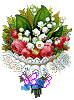 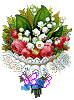 Назарларыңызға рахмет